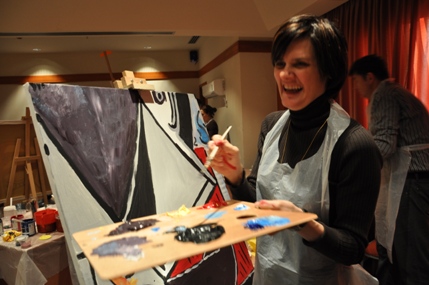 БОЛЬШОЙ РИСУНОККОМАНДНАЯ ИГРА2015
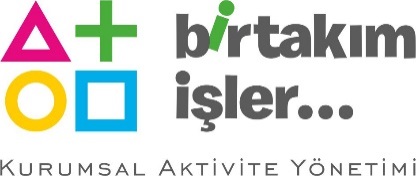 БОЛЬШОЙ РИСУНОК
[СЦЕНАРИЙ ]
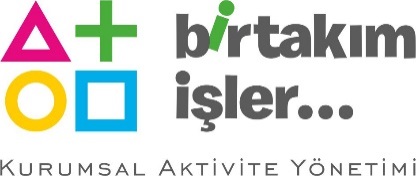 БОЛЬШОЙ РИСУНОК
[ПОЛЬЗА]
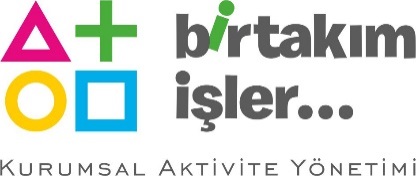 БОЛЬШОЙ РИСУНОК
[” БОЛЬШОЙ РИСУНОК” ЭТАПЫ]
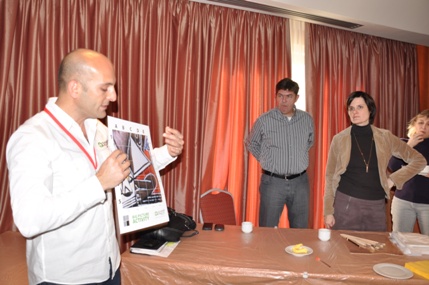 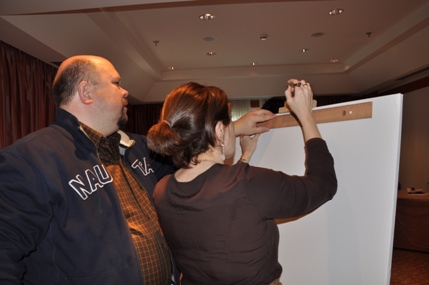 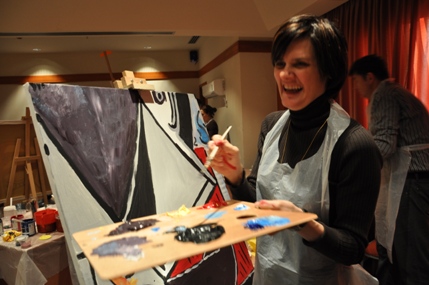 ИНФОРМАЦИЯ
ПЛАНИРОВАНИЕ
ПОКРАСКА
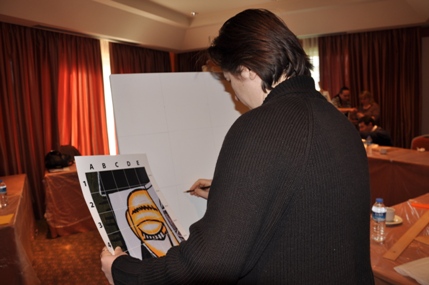 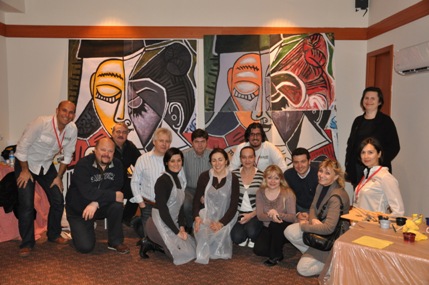 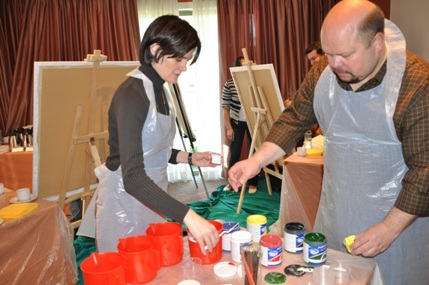 МАТЕРИАЛЫ
РИСОВАНИЕ
СОЕДИНЕНИЕ ЧАСТЕЙ
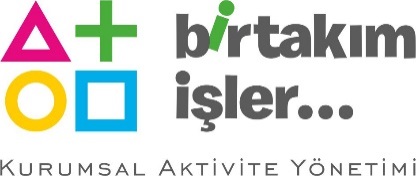 БОЛЬШОЙ РИСУНОК
[ЗНАКОМСТВО И ОТБОР КОМАНД]
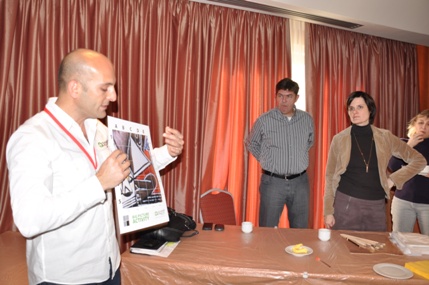 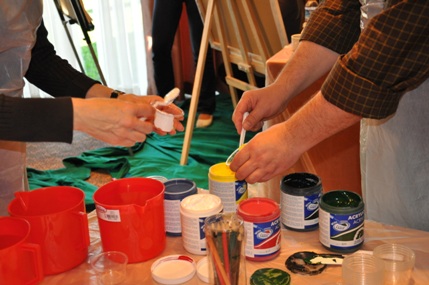 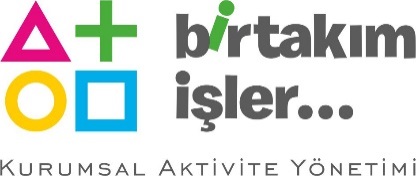 БОЛЬШОЙ РИСУНОК
[ОЦЕНКА]
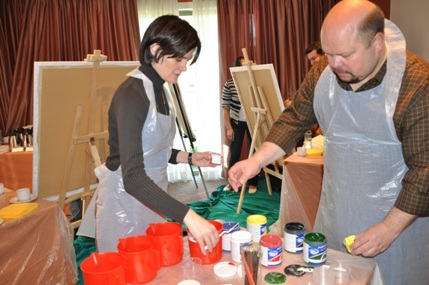 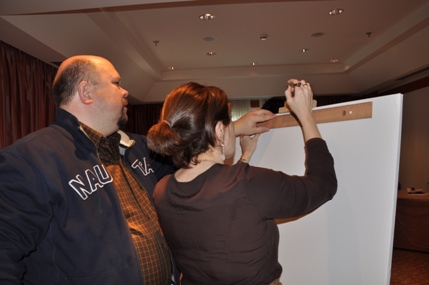 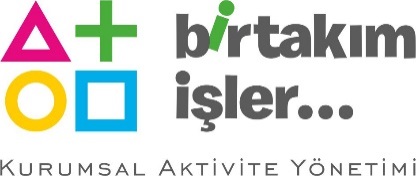 БОЛЬШОЙ РИСУНОК
[РИСОВАНИЕ]
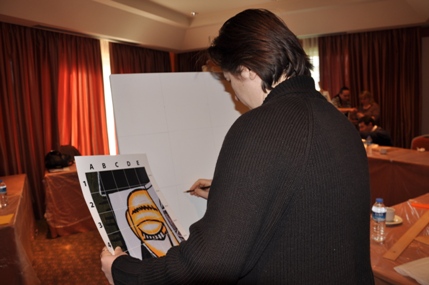 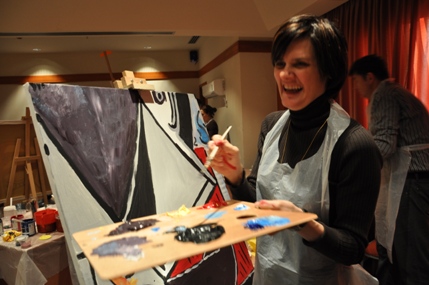 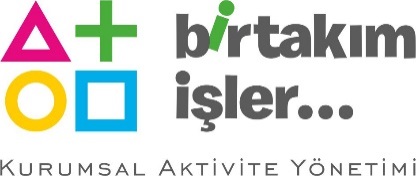 БОЛЬШОЙ РИСУНОК
[ФИНАЛ]
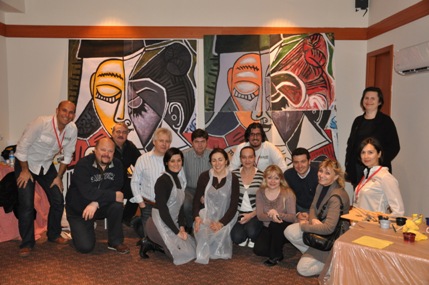 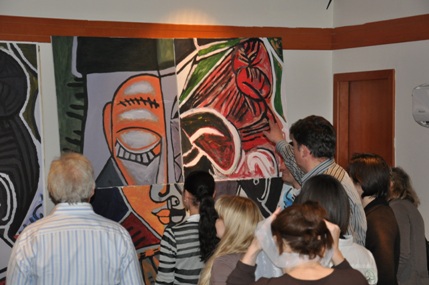 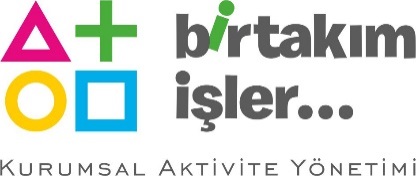 БОЛЬШОЙ РИСУНОК
[ВЫБОР РИСУНКА]
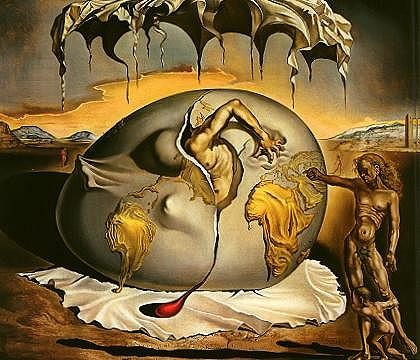 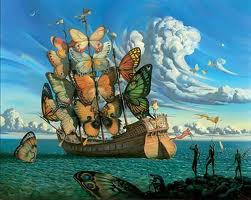 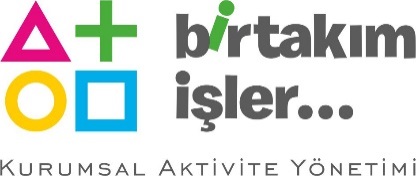 БОЛЬШОЙ РИСУНОК
[ПОДГОТОВКА И УСТАНОВКА]
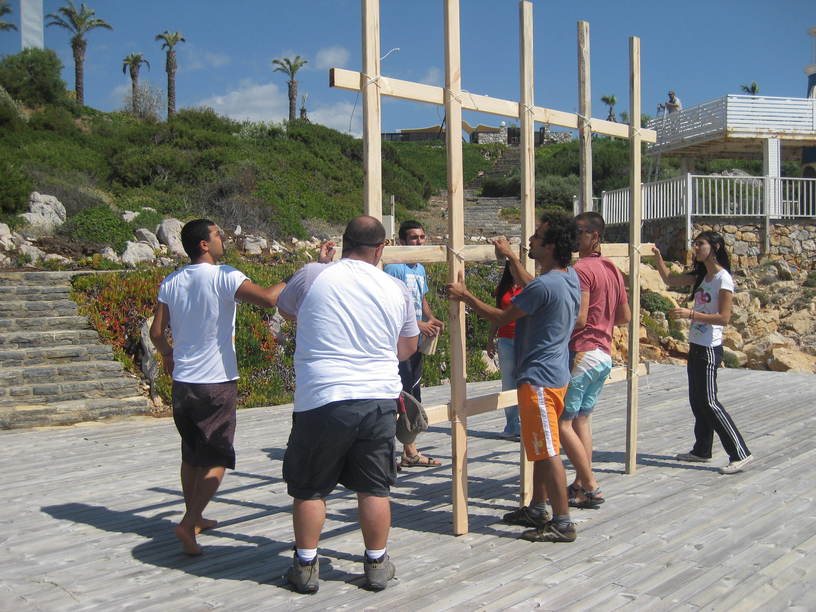 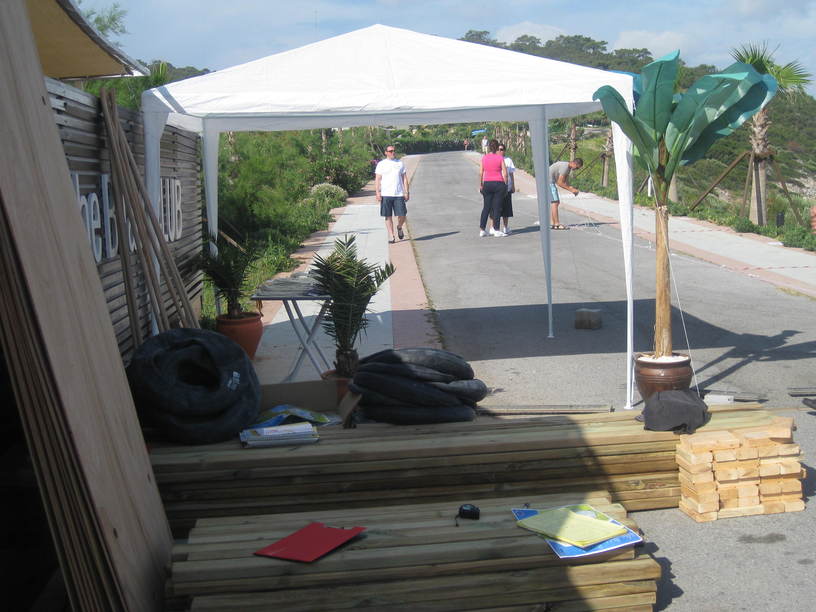 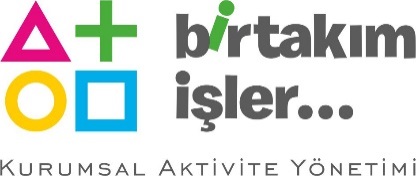 БОЛЬШОЙ РИСУНОК
[ИСПОЛНИТЕЛЬНАЯ ГРУППА]
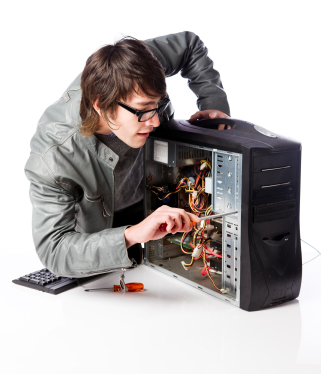 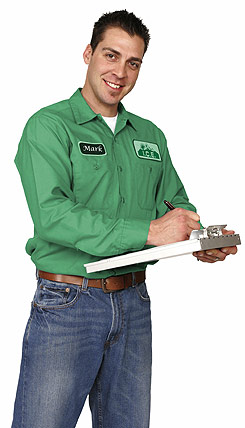 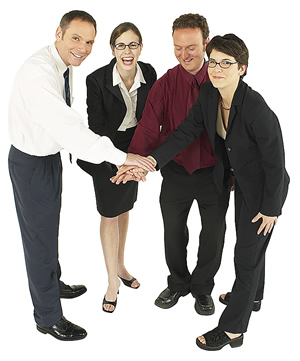 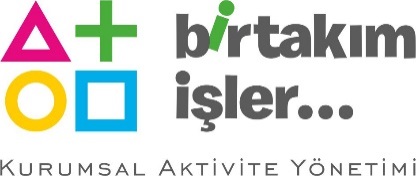 БОЛЬШОЙ РИСУНОК
[ГРУППИРОВКА]
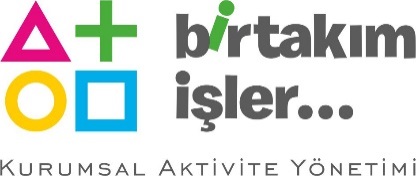 БОЛЬШОЙ РИСУНОК
[РАСПИСАНИЕ]
ПРИМЕР РАСПИСАНИЯ
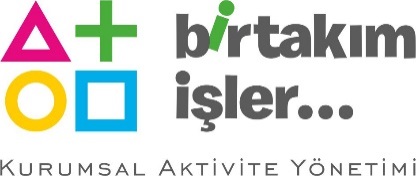 БОЛЬШОЙ РИСУНОК
[СТОИМОСТЬ]
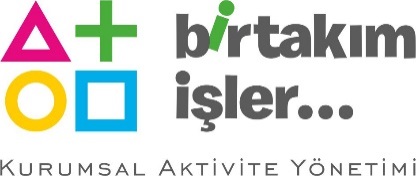 БОЛЬШОЙ РИСУНОК
[ПРИМЕР ФОТОГРАФИИ С АКТИВИТИ]
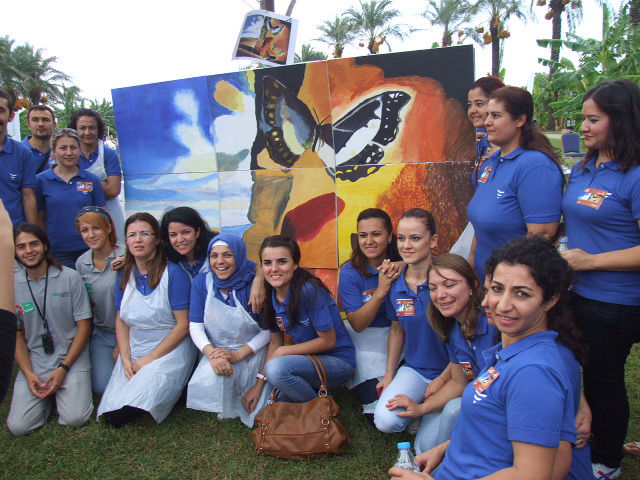 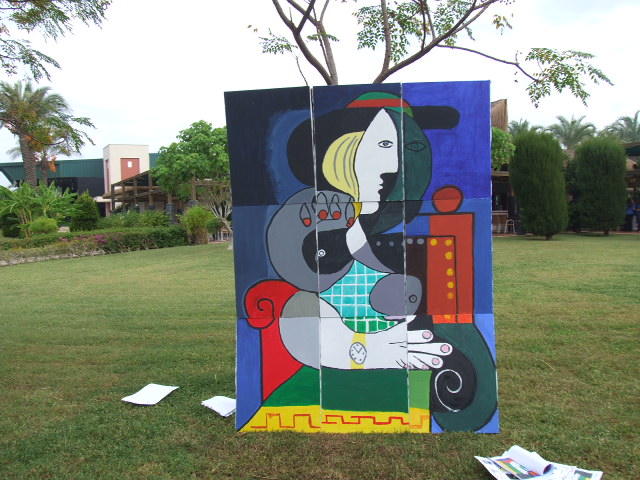 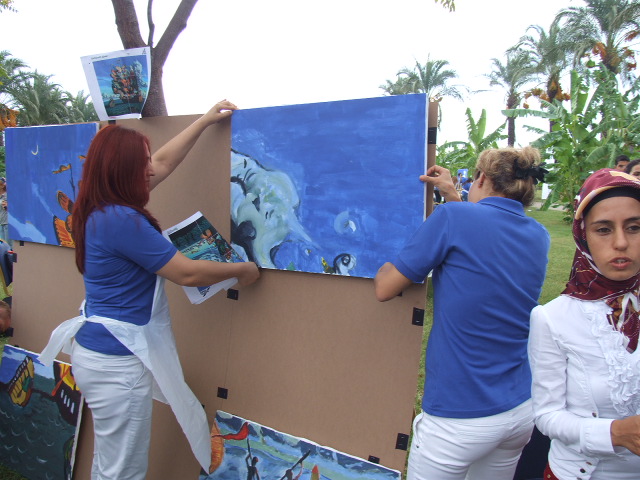 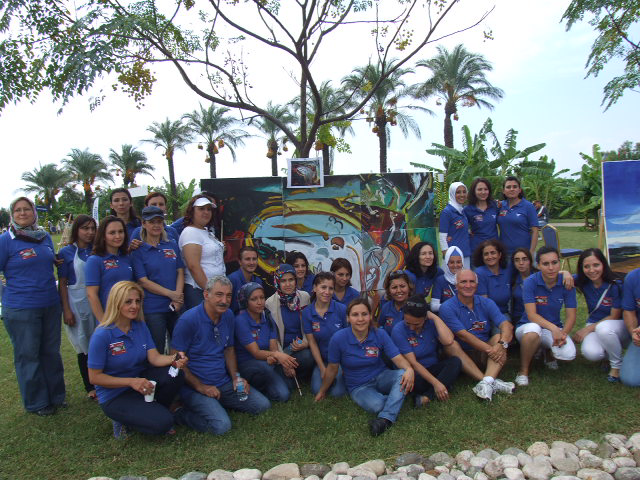 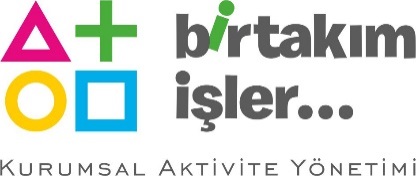 БОЛЬШОЙ РИСУНОК
[СПАСИБО]
СПАСИБО
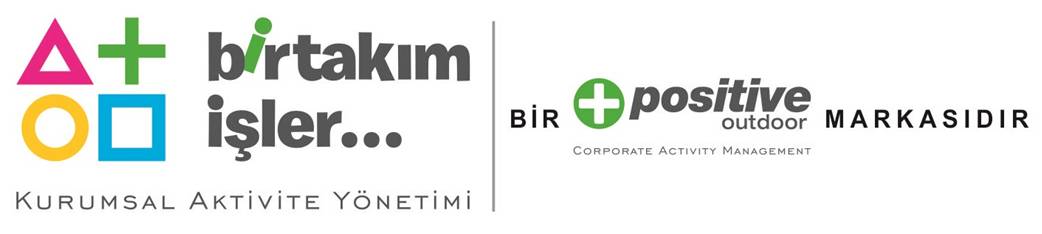 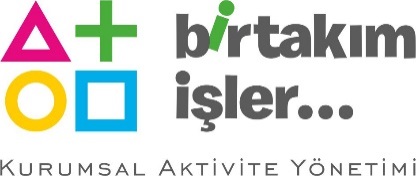 БОЛЬШОЙ РИСУНОК